Hydrology lecture 2 (precipitation)
Precipitation is the general terms for all forms of moisture emanating from the  clouds and falling to the ground, from the time of its formation in the atmosphere until it reaches to the ground. Forms of precipitations: Rain, snow, drizzle, glaze, sleet, hail and storm.
  Measurement of precipitation
Recording rain gage and non recording rain gage
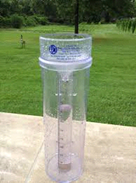 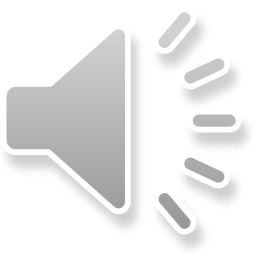 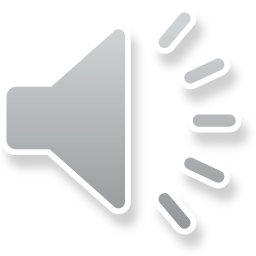 Example
 Example.1-The normal annual  P  of  five stations (A,B,C,D&E)arerespectively (125,102,76,118,137)cm during a storm the  P  recorded for stations (A,B,C,&D) are (13.2,9.2,6.8, &10.2)cm ,estimate the missing data  @  sta. E?
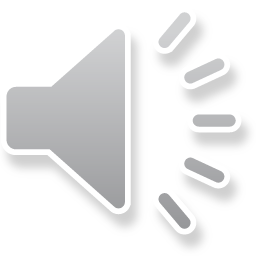 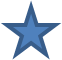 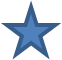 ?
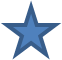 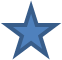